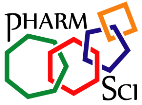 名古屋大学　大学院 創薬科学研究科   主催
第15回 創薬キャリアパスセミナー
日時： 2017年2月23日（木曜日） 13:30～（15：:30）　
場所：創薬科学研究館2階講義室
対象：大学院博士・修士学生・学部生（参加費無料・学部不問）
新薬創出までの道のり　
-セレキシパグ開発の実例を交えて-
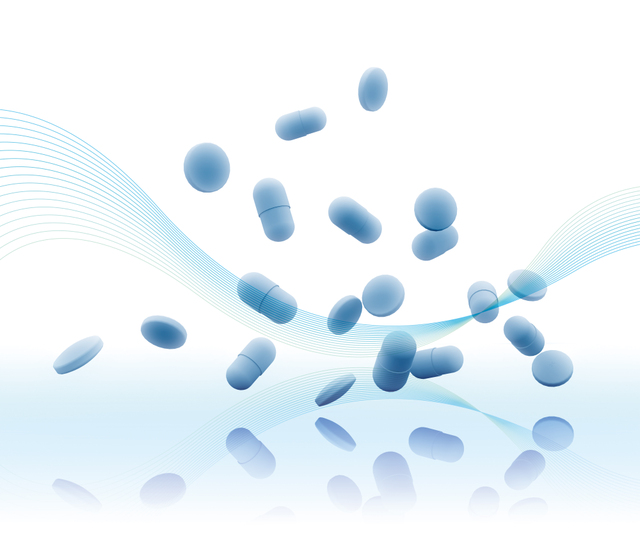 13:30-14:30　
　　　日本新薬株式会社
　　　　研究開発本部　研開企画部　部長　	桑野敬市　様
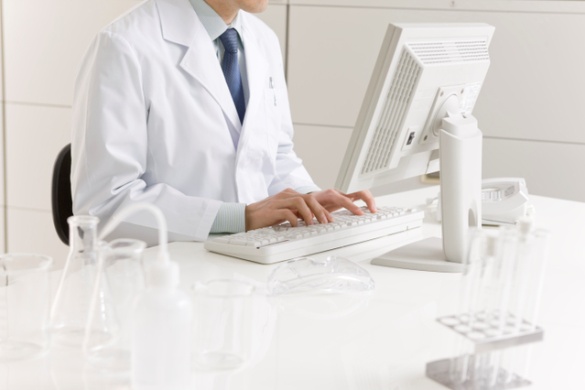 企業の研究所において、創薬・製薬研究を行う上での道のりを実例を交え、創薬から承認まで第一線で研究にあたられた方のお話を伺います。
その後、1時間ほど希望される方々は残って頂き、フランクな懇談会を行います。博士後期課程の方もふるってご参加ください。
企業での研究・仕事とはどんなものなのか？
どんな楽しさがあるのか？

企業の方々をお招きして
企業研究についての経験について
近い距離でお話をお聞きしながら
キャリアパスについて考えることができる
貴重なチャンスです。
みなさん奮ってご参加ください
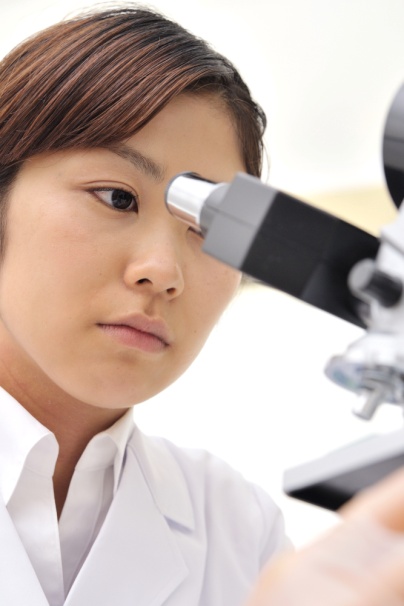 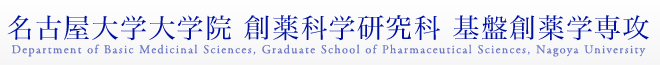